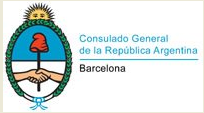 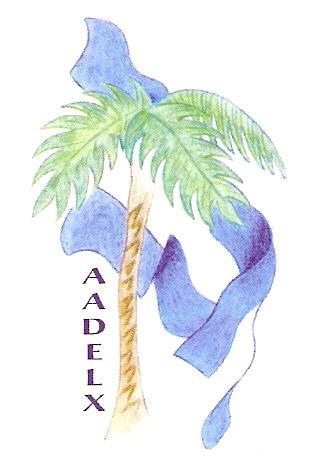 8º Consulado ItineranteArgentino en Elche
Viernes 17 de enero 2014